Пам’ятка здорового й активного учня
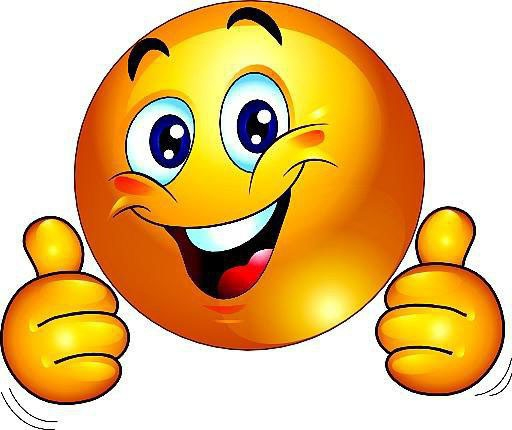 Зазирнуло сонечко в віконце,
Посміхнулось весело мені.
«Я бажаю всім добра й здоров’я»,-
Шепотів промінчик на гіллі.
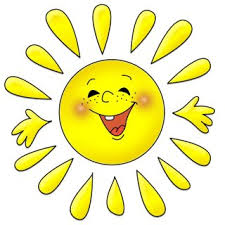 Що таке здоров’я?
Здоров'я — це стан нормального, гармонічного функціонування всіх неушкоджених органів і систем не тільки за звичайних умов, але й під час фізичних і психічних навантажень.
Фізичне здоров’я — це нормальне функціонування неушкоджених тканин і органів і як наслідок відсутність хворобливих відчуттів. 
Психічно здорова людина має світлий розум, гарний настрій, пам’ять і сон. Поняття психічного та фізичного здоров’я тісно взаємопов’язані.
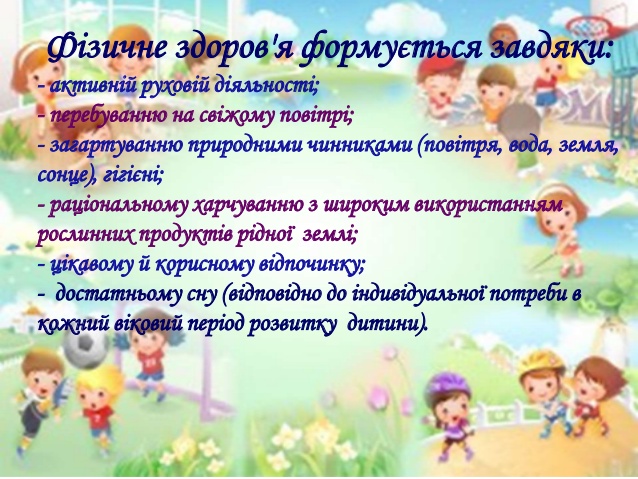 Правила гігієни:
1. Кожний ранок умивайся, чисти зуби, мий вуха та шию.
2. Завжди мий руки перед їдою.
3. Коротко стрижи нігті.
4. Тримай у порядку своє волосся.
5. Користуйся носовою хусткою.
Правила харчування.
1. Їсти потрібно 4 рази на день і в той самий час (буде гарний апетит і їжа
краще засвоюється).
2. Їжу треба добре пережовувати.
3. Під час їжі не розмовляй (знижує апетит).
4. Їжа повинна бути різноманітною.
5. Не переїдай! Вставай із-за столу з деяким відчуттям голоду.
6. Побільше вживати овочів і фруктів (Овочі і фрукти вживати свіжі, у
консервованих менше вітамінів).
ЗАПАМ’ЯТАЙ!!!
Правила здорового способу життя:
дотримувати правильного режиму дня; 
правильно харчуватися; 
займатися фізичними вправами; 
дотримувати гігієнічних норм; 
чергувати працю й відпочи­нок; 
уникати шкідливих звичок — паління, вживання алкоголю та наркотиків. 
Важливим чинником фізичного та психічного здоров’я є оптимістичний погляд на життя, впевненість у своїх силах, гарний настрій і душевна рівновага.
Гра « Так чи ні»:
Що ти робиш для того, аби бути здоровим?
·        Щоденно роблю зарядку;
·        Допізна переглядаю телепередачі;
·        Відпочиваю на свіжому повітрі;
·        Ввічливо спілкуюся з людьми;
·        Сперечаюсь з друзями, батьками;
·        Не чищу зуби;
·        Читаю лежачи;
·        Вчасно їм;
·        Намагаюсь робити добрі вчинки;
·        Не провітрюю кімнату;
·        Дотримуюсь режиму дня.
Будьте здорові й активні!
Бережи здоров’я змалку
       Бо хазяїн тіла - ти.     
              Щоб життя прожити довге,
                                 Себе треба берегти.
                                                    В.Стебенєв
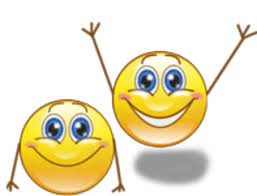